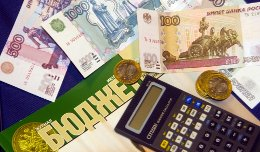 Исполнение бюджета 		     за 2016 год
Исполнение доходов бюджета Ишимовского сельского поселения за 2016 год
Структура исполнения доходов
Структура налоговых доходов
Структура поступлений из других бюджетов
Исполнение расходов за 2016 год
Структура расходов
Сравнение между планом и фактом по доходам
Сравнение между планом и фактом по расходам бюджета
Спасибо за внимание!